Краткосрочный проект«Спортивные сооружения Москвы»
Из опыта работы  воспитателей: 
Коваленко Л.В.
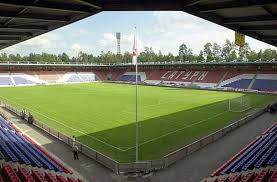 Проект«Спортивные сооружения Москвы»
Руководитель  проекта:   Коваленко Л.В.
Исполнители проекта: дети, 
Сроки реализации проекта: январь 2014г.-февраль 2014г.
Цели проекта:
Повышение интереса детей к физической   
       культуре и здоровому образу жизни.
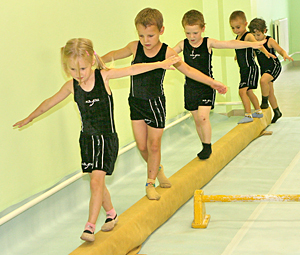 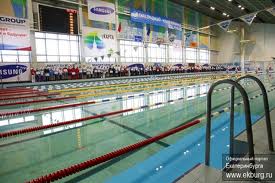 Задачи проекта:
Активизировать познавательные
  процессы: расширить кругозор детей 
   через обсуждение и участие  
    спортивного мероприятия.
Вызвать желание у всех детей 
    участвовать в соревнованиях.
Формировать волевые качества: 
   выдержку, силу, ловкость, воспитывать 
      желание побеждать и сопереживать.
Этапы проектной деятельности:
I – подготовительный –Определение целей, задач, изучение   литературы, составление плана деятельности.
II – основной  - практическая деятельность.
III – анализ, итог.
Соотношение полученных результатов с поставленными задачами, презентация проекта
Реализация проекта:
Учебно-познавательная деятельность.
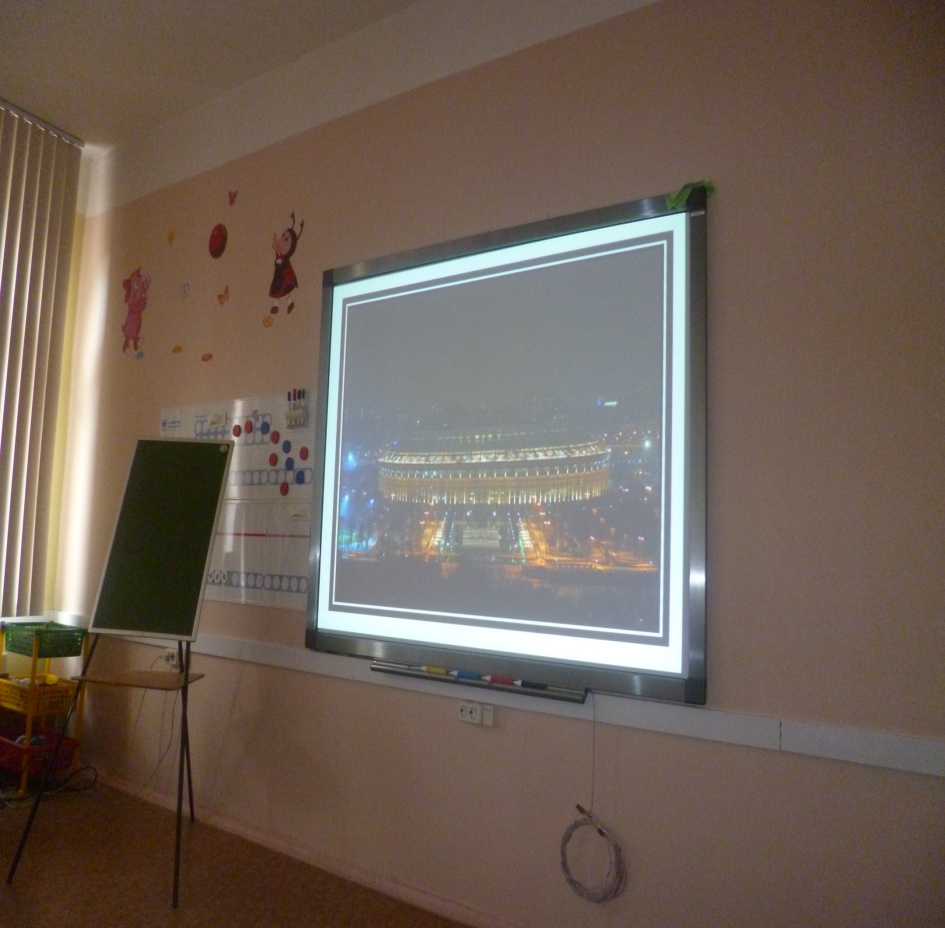 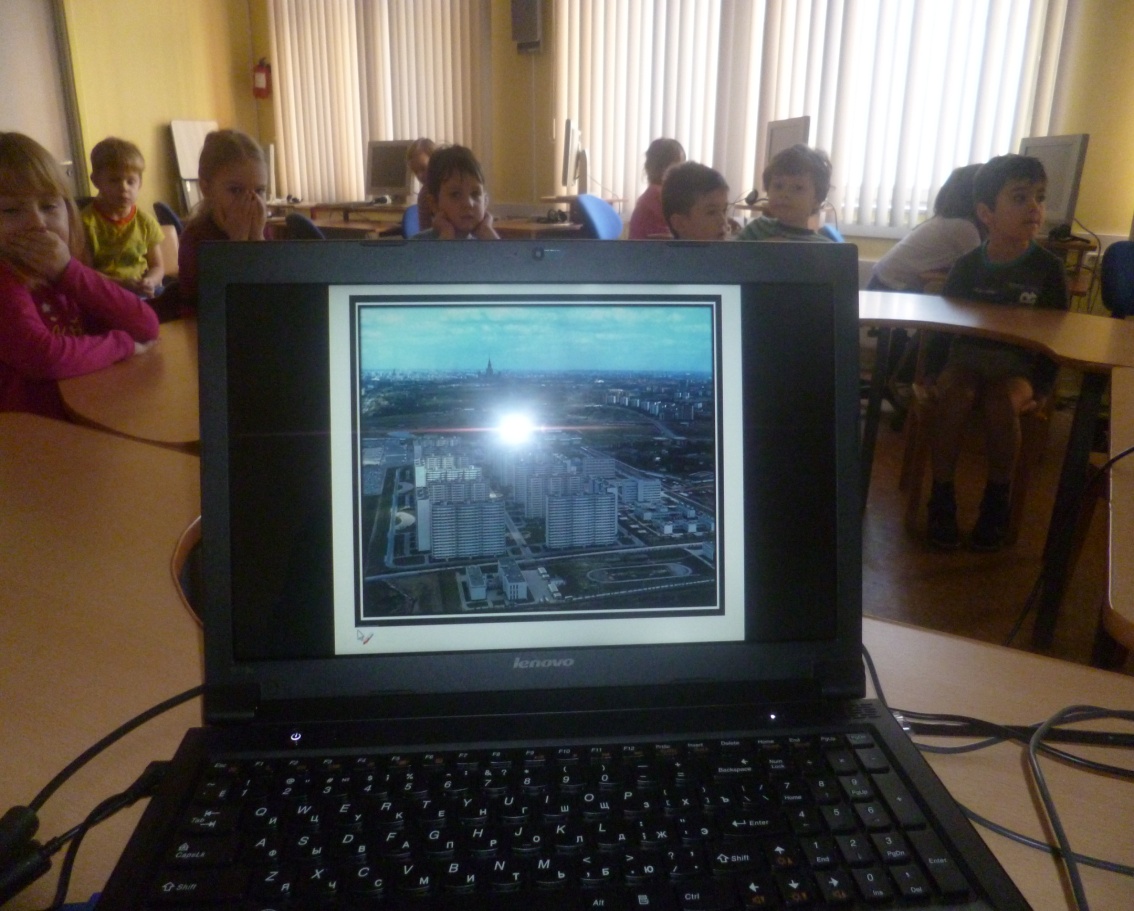 Реализация проекта:
Игровая   деятельность.
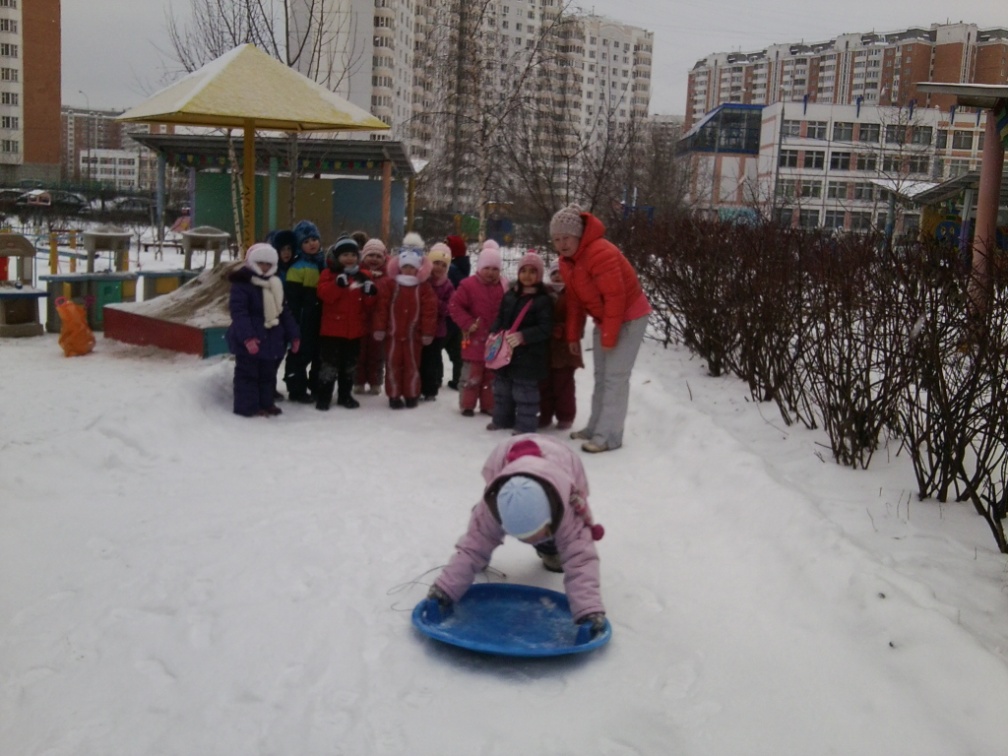 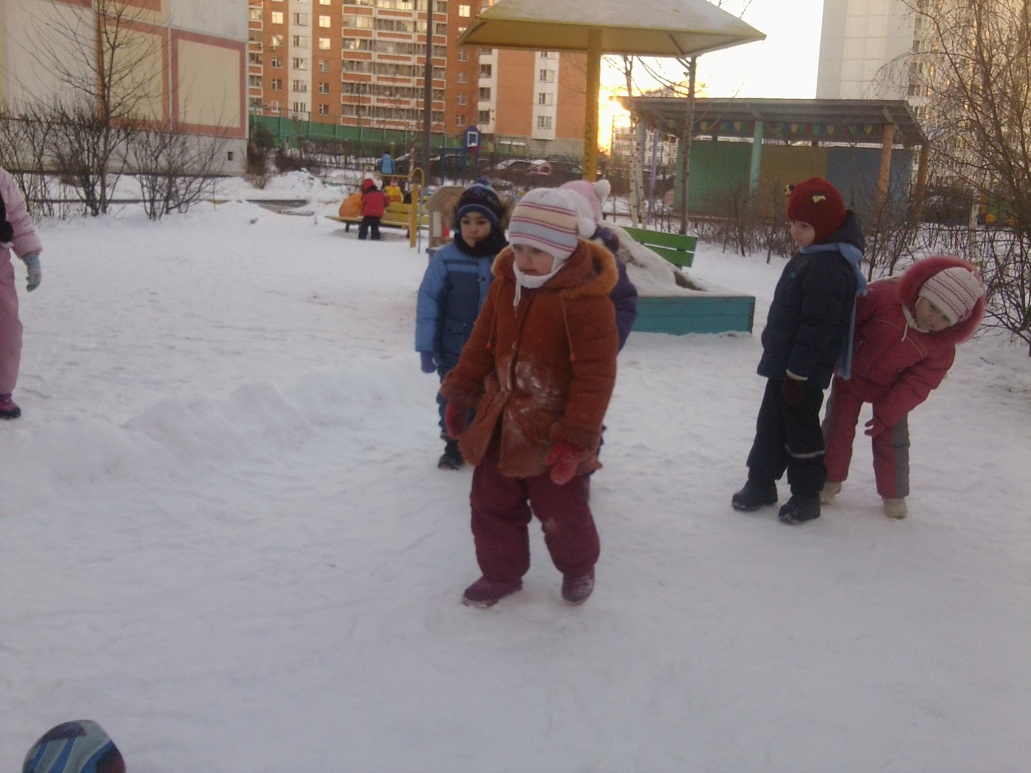 ИТОГИ ПРОЕКТА:
Дети стали иметь представление о спортивных сооружениях Москвы. 

Дети получили новые знания о зимних забавах и видах спорта с помощью наглядного материала и компьютерных технологий, узнали о Летних Олимпийских играх, проведенных в Москве. 

Для детей и их родителей были созданы условия для мотиваций вести активный здоровый образ жизни.
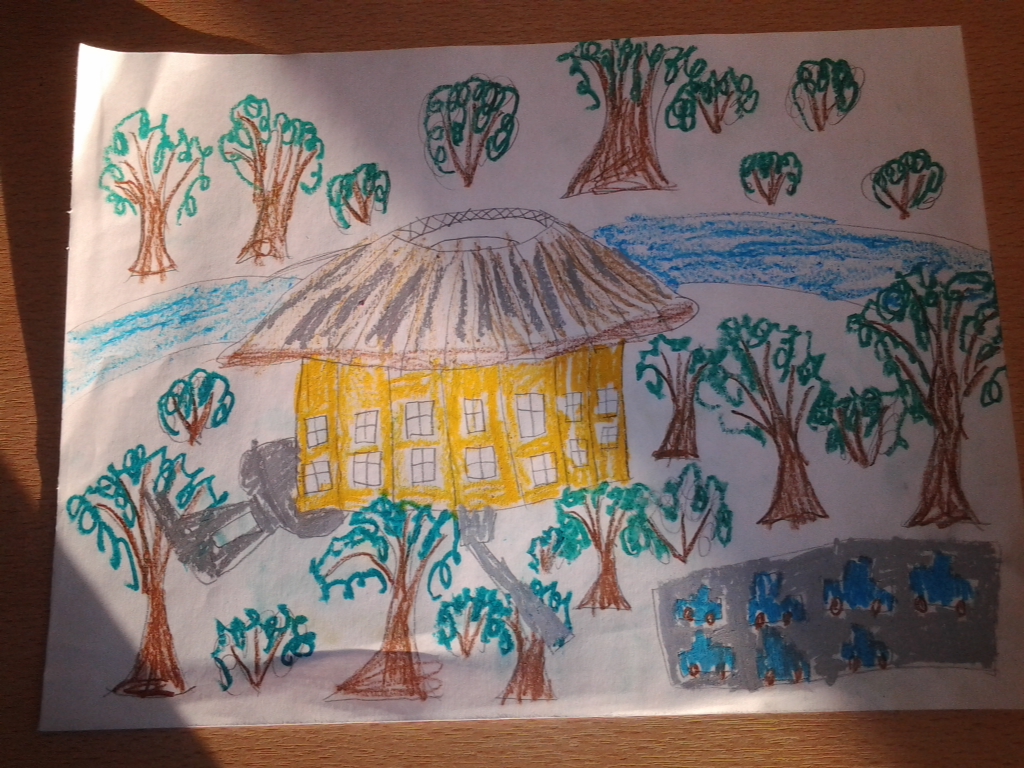 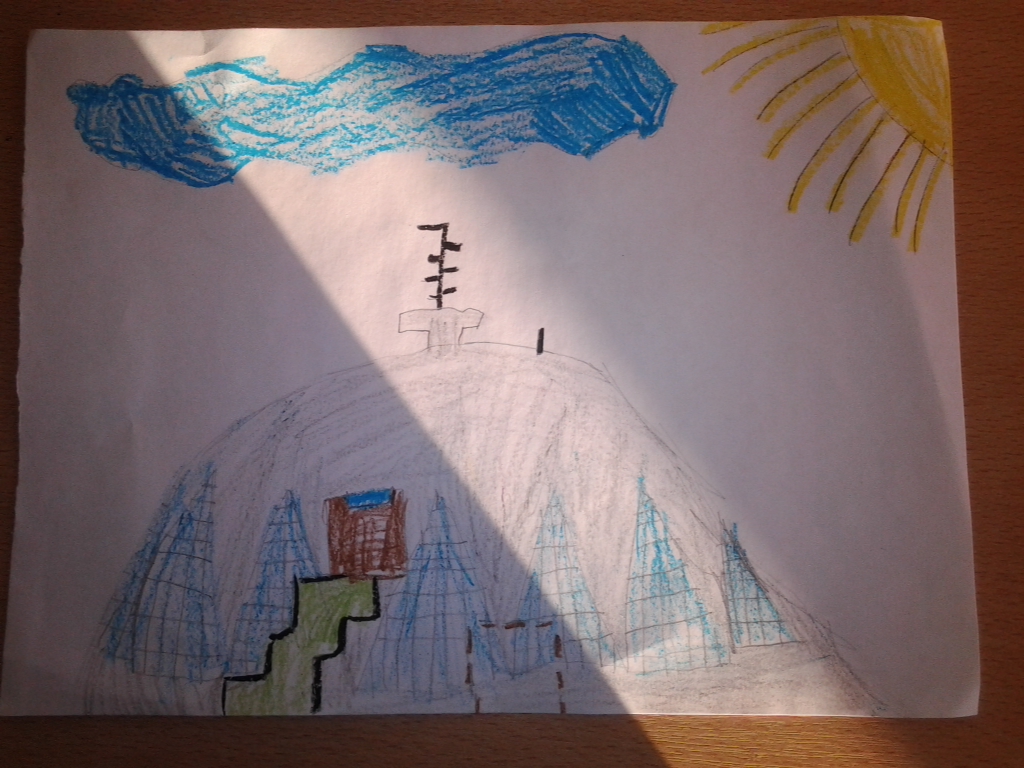 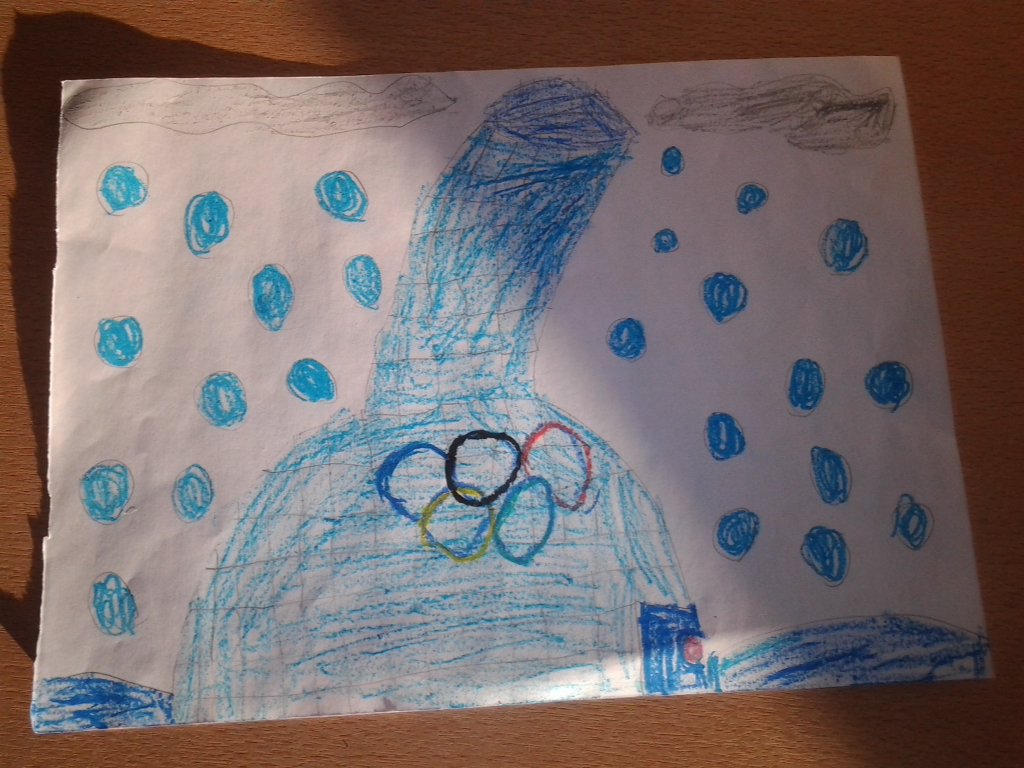